ГБОУ Гимназия 1409СП  «Гармония»г.МоскваТурнир способностей «РостОК»
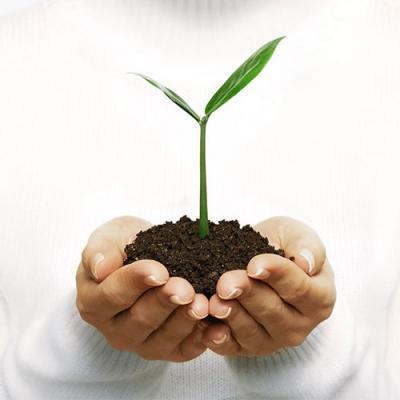 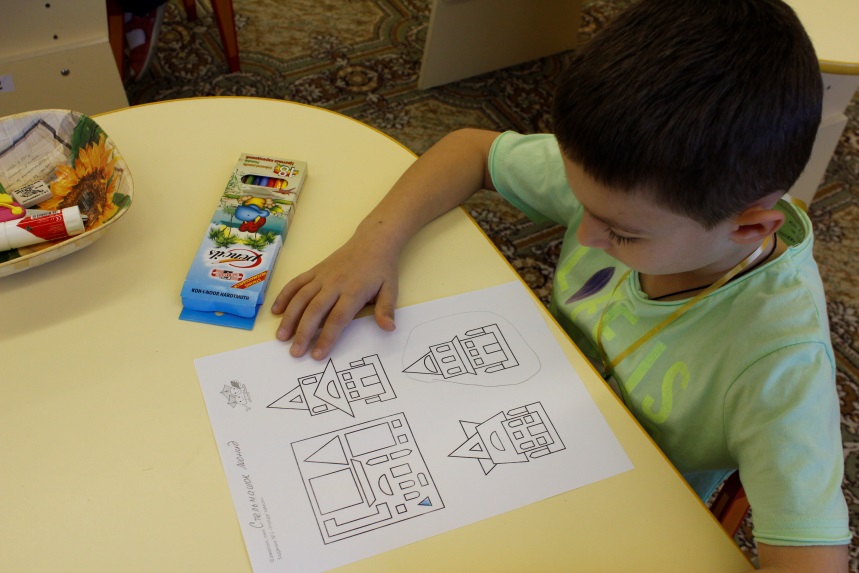 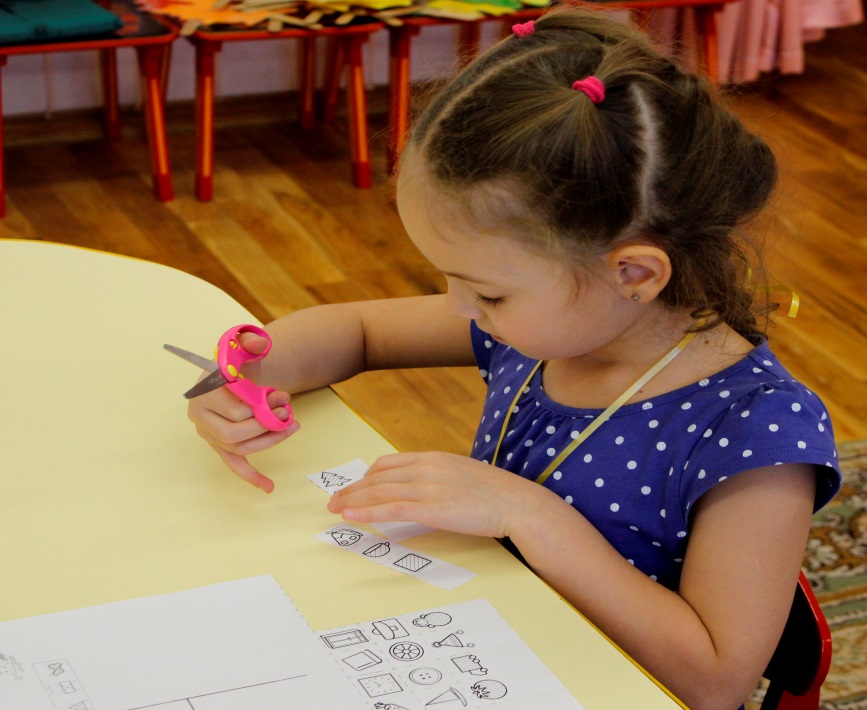 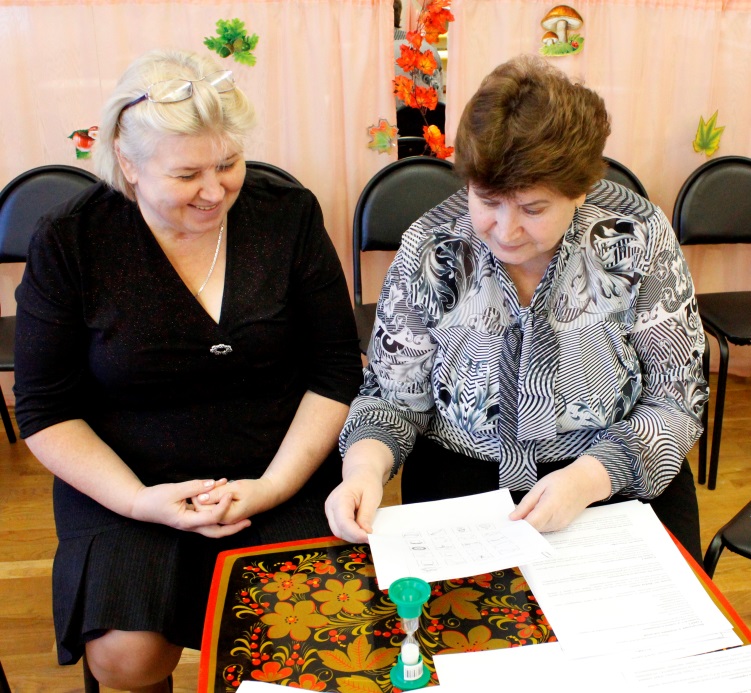 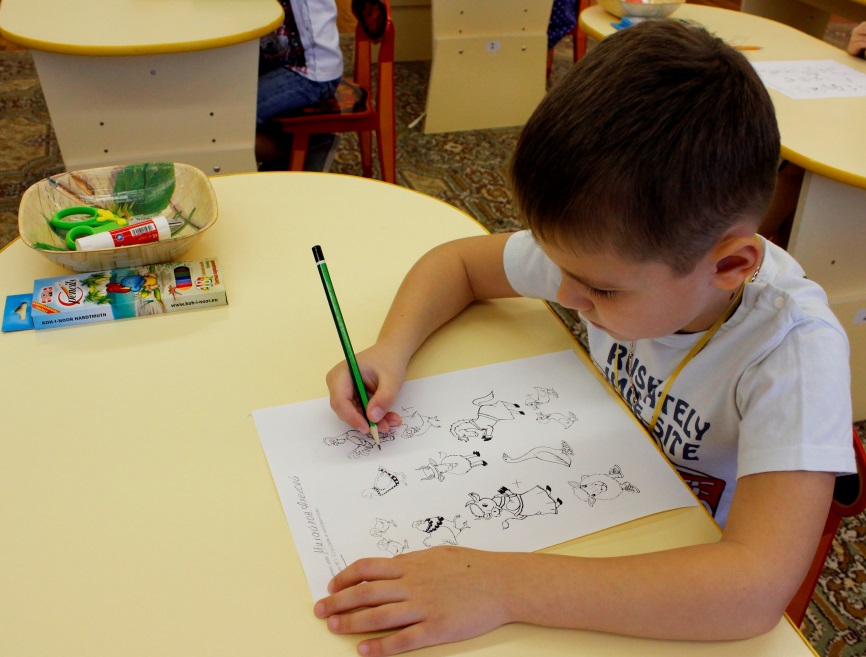 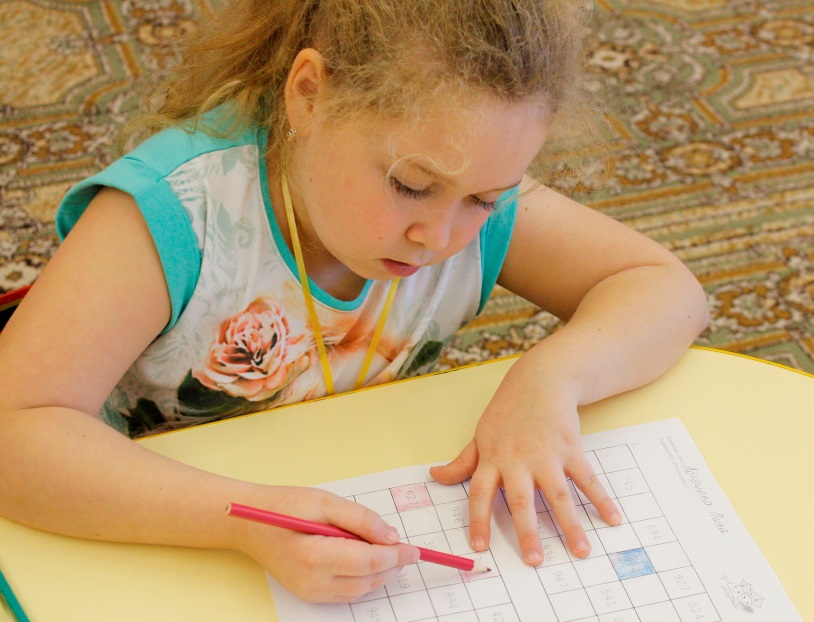 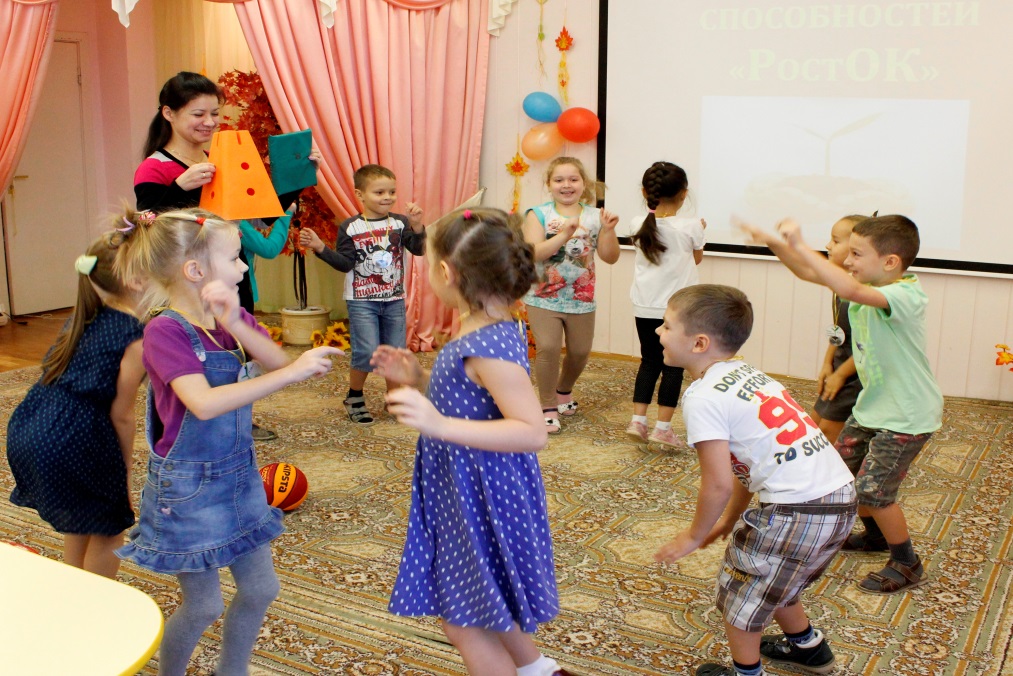 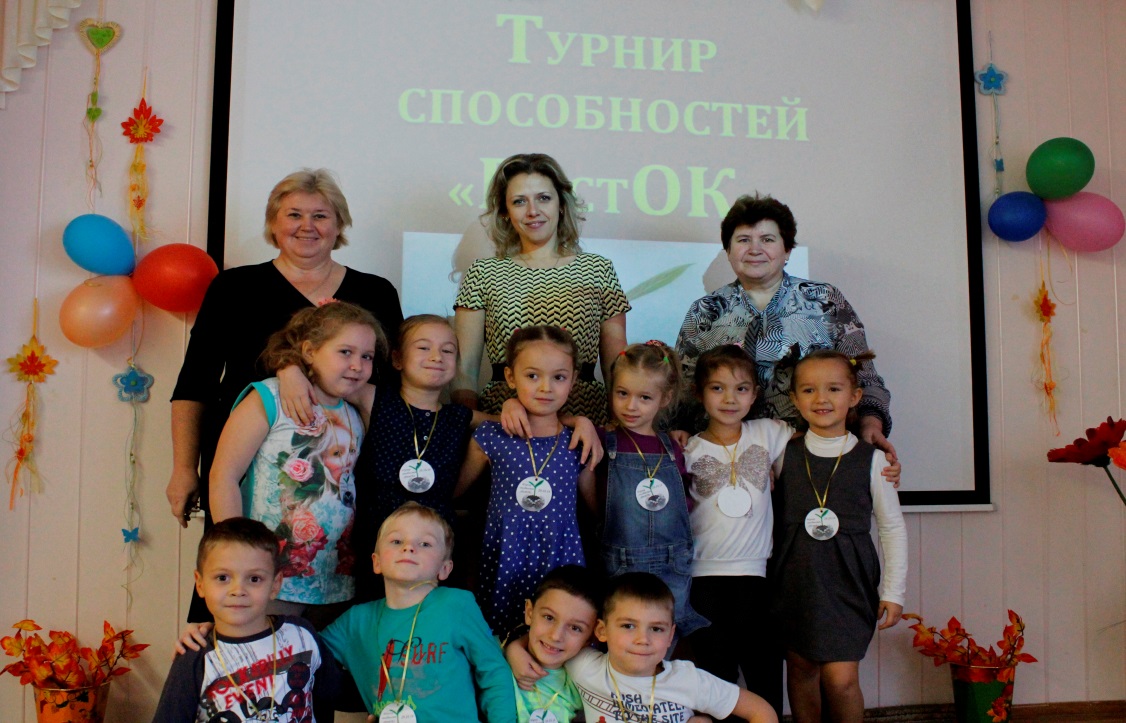